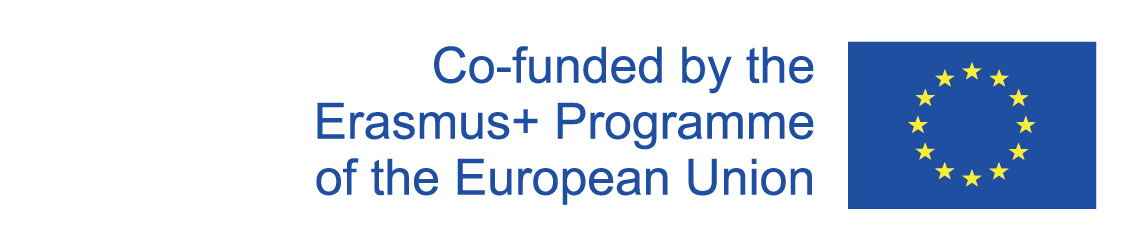 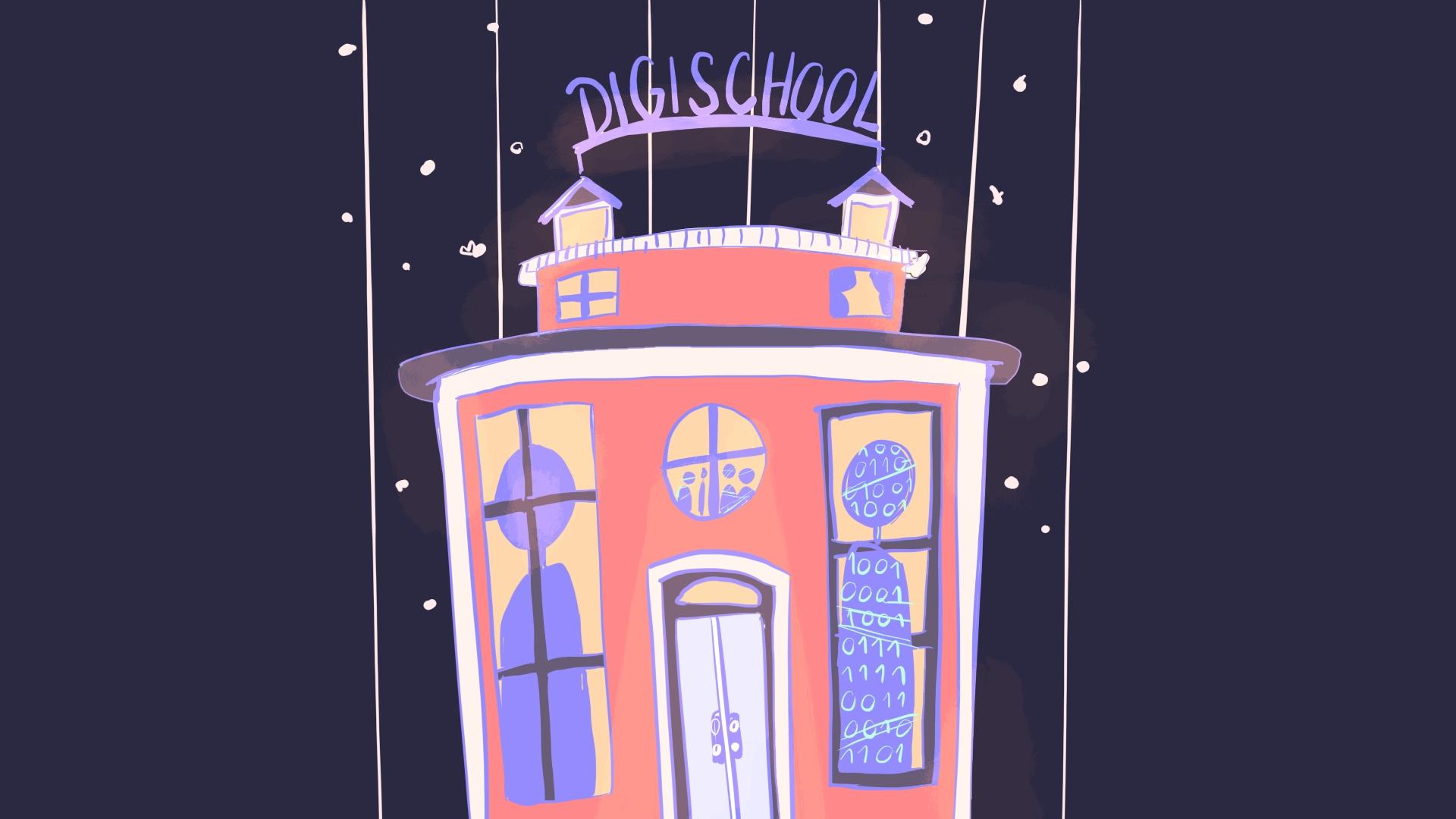 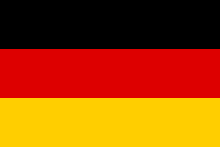 Digi school Deutsch
2020-1-SK01-KA226-SCH-094350
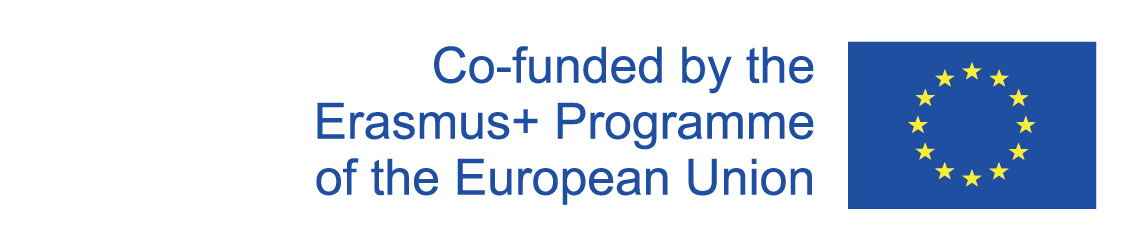 Unterrichtsfach: Deutsch
Thema: Reisen und Verkehr
Sprachniveau: B2
Altersgruppe: 16-19 
1 Stunde : 45 Minuten
2020-1-SK01-KA226-SCH-094350
‹#›
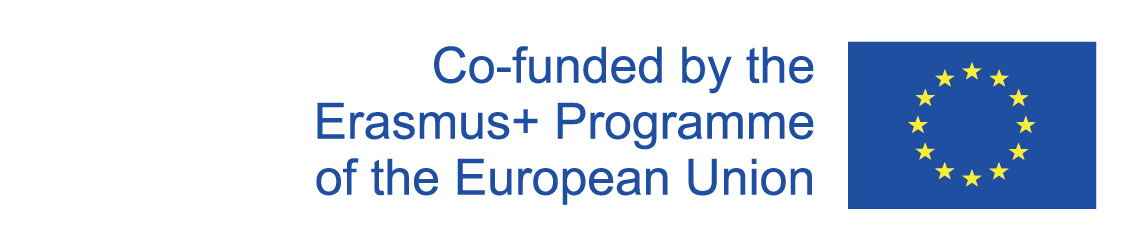 INHALT
Reisen
01
02
Länder
Verkehrsmittel
03
Reisen früher und in der Zukunft
04
2020-1-SK01-KA226-SCH-094350
‹#›
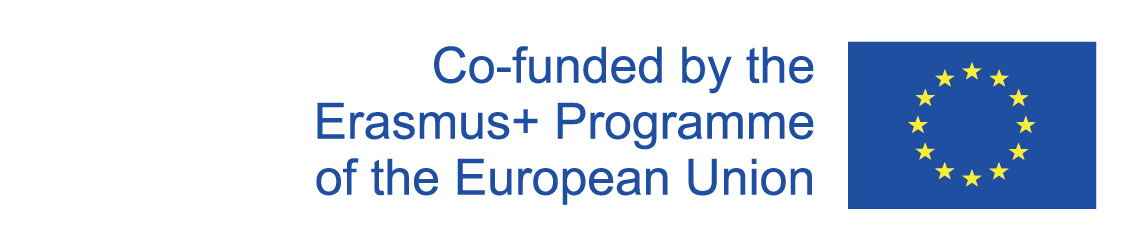 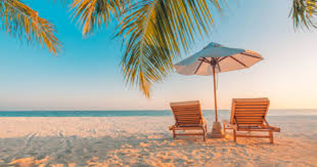 1
Reiseanlässe – das Studium 
		die Arbeit 
		der Urlaub

Bedeutung des Reisens 
neue Länder, Kultur, Leute kennen lernen
Sprachkenntnisse verbessern 
sich entspannen 
Abenteuer und Nervenkitzel erleben
Reisen
2020-1-SK01-KA226-SCH-094350
‹#›
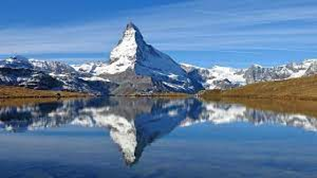 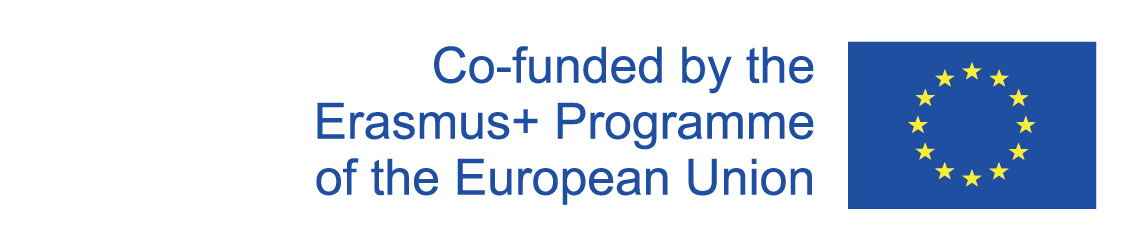 Reisevorbereitungen – r Ort / r Termin / s Verkehrsmittel / 
e Unterkunft / e Verpflegung

Reiseziele – e Heimat / s Ausland / s Meer / Berge / 
Sehenswürdigkeiten
						Der Wortschatz
2020-1-SK01-KA226-SCH-094350
‹#›
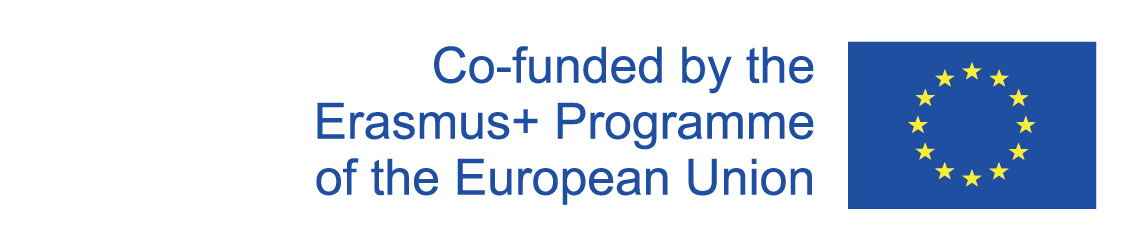 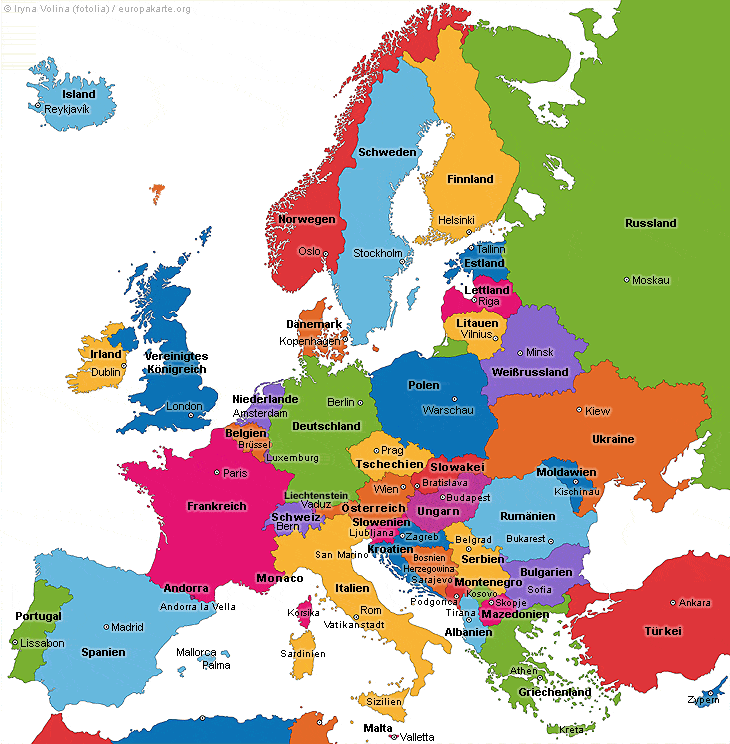 2
LänderEuropakarteLänder und Hauptstädte
2020-1-SK01-KA226-SCH-094350
‹#›
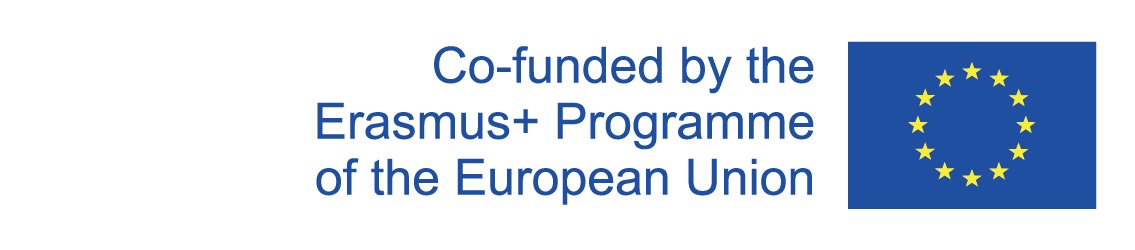 Ich war… 		Ich fahre…		Präpositionen	
im Ausland		ins Ausland
am Meer 		ans Meer
im Gebirge		ins Gebirge
in Australien 		nach Australien
in den USA 		in die USA
an der Adria 		an die Adria
in der Hohen Tatra 	in die Hohe Tatra
in Italien 		nach Italien
auf Mallorca		nach Mallorca
in der Türkei 		in die Türkei
2020-1-SK01-KA226-SCH-094350
‹#›
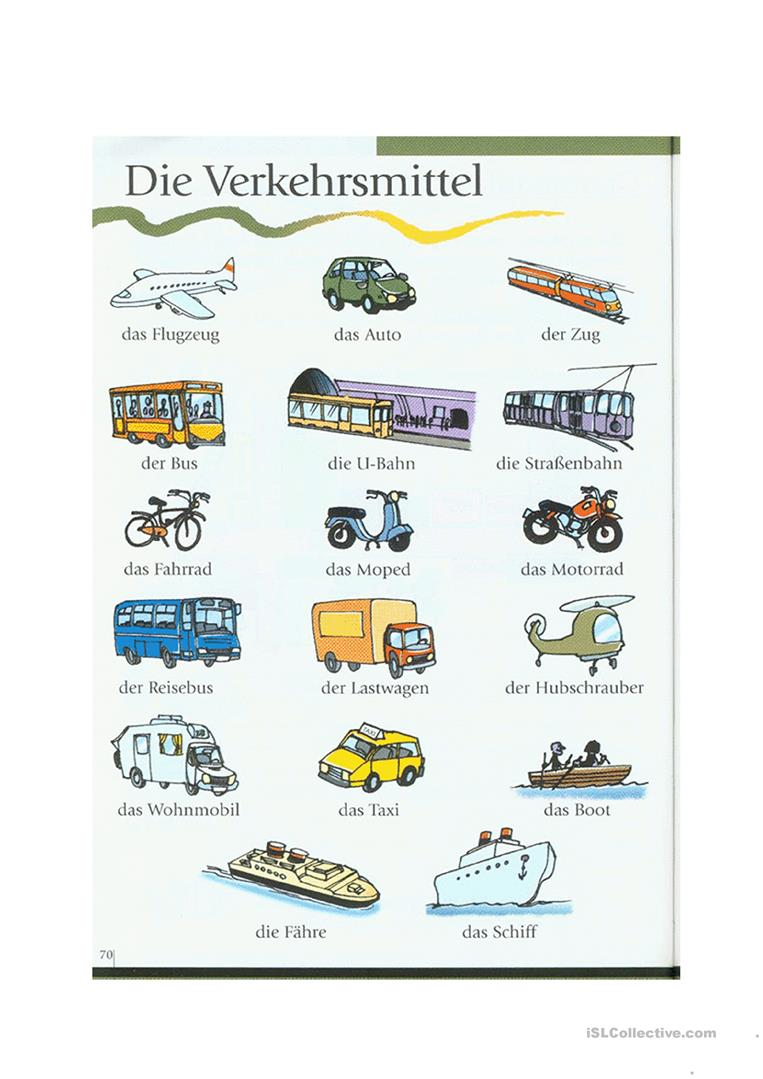 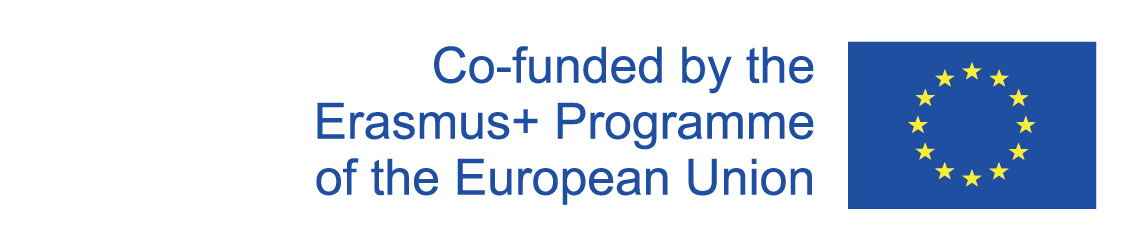 3
2020-1-SK01-KA226-SCH-094350
‹#›
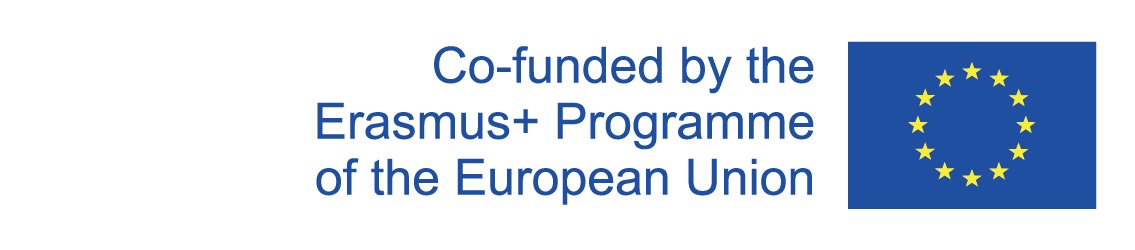 2020-1-SK01-KA226-SCH-094350
‹#›
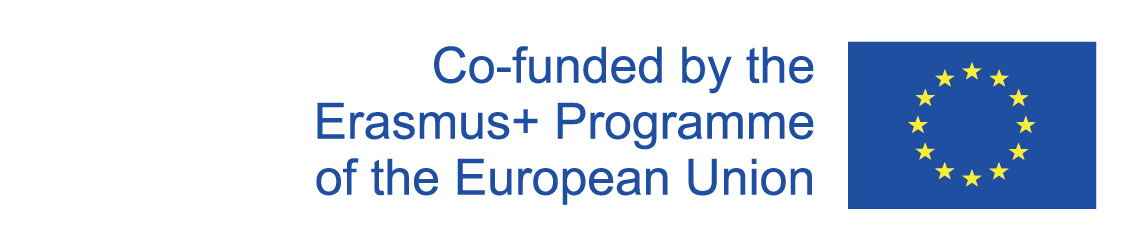 4
Das Reisen früher- zu Fuß- auf dem Pferd- in der KutscheDas Reisen heute- wegen Corona wenige MöglichkeitenDas Reisen in der Zukunft- mit dem Raumschiff zu anderen Planeten
2020-1-SK01-KA226-SCH-094350
‹#›
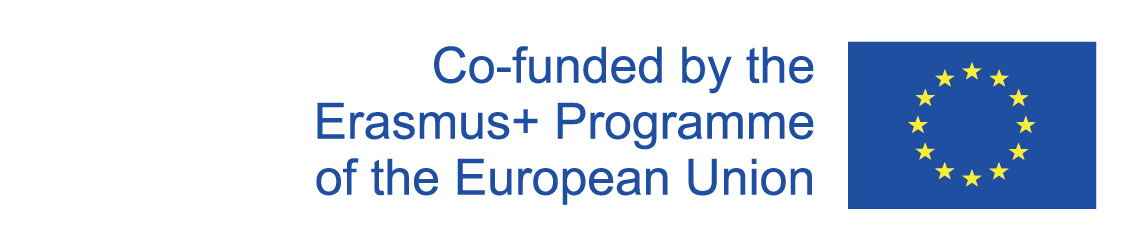 R E S O U R C E S
https://wordwall.net/
2020-1-SK01-KA226-SCH-094350
‹#›
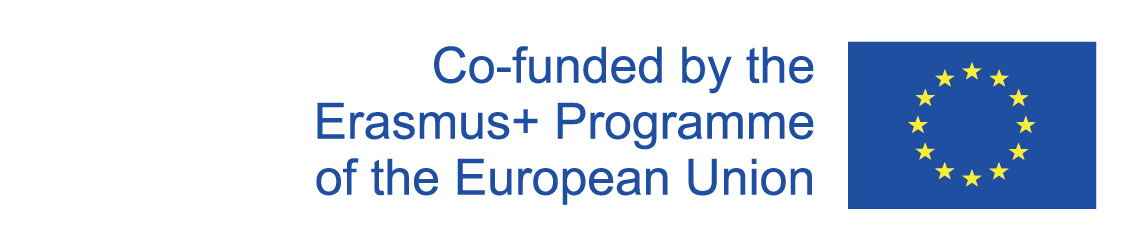 EN The European Commission's support or the production of this publication does not constitute an endorsement of the contents, which reflect the views only of the authors, and the Commission cannot be held responsible for any use which may be made of the information contained therein.
SK Podpora Európskej komisie na výrobu tejto publikácie nepredstavuje súhlas s obsahom, ktorý odráža len názory autorov, a Komisia nemôže byť zodpovedná za prípadné použitie informácií, ktoré sú v nej obsiahnuté.
2020-1-SK01-KA226-SCH-094350
‹#›